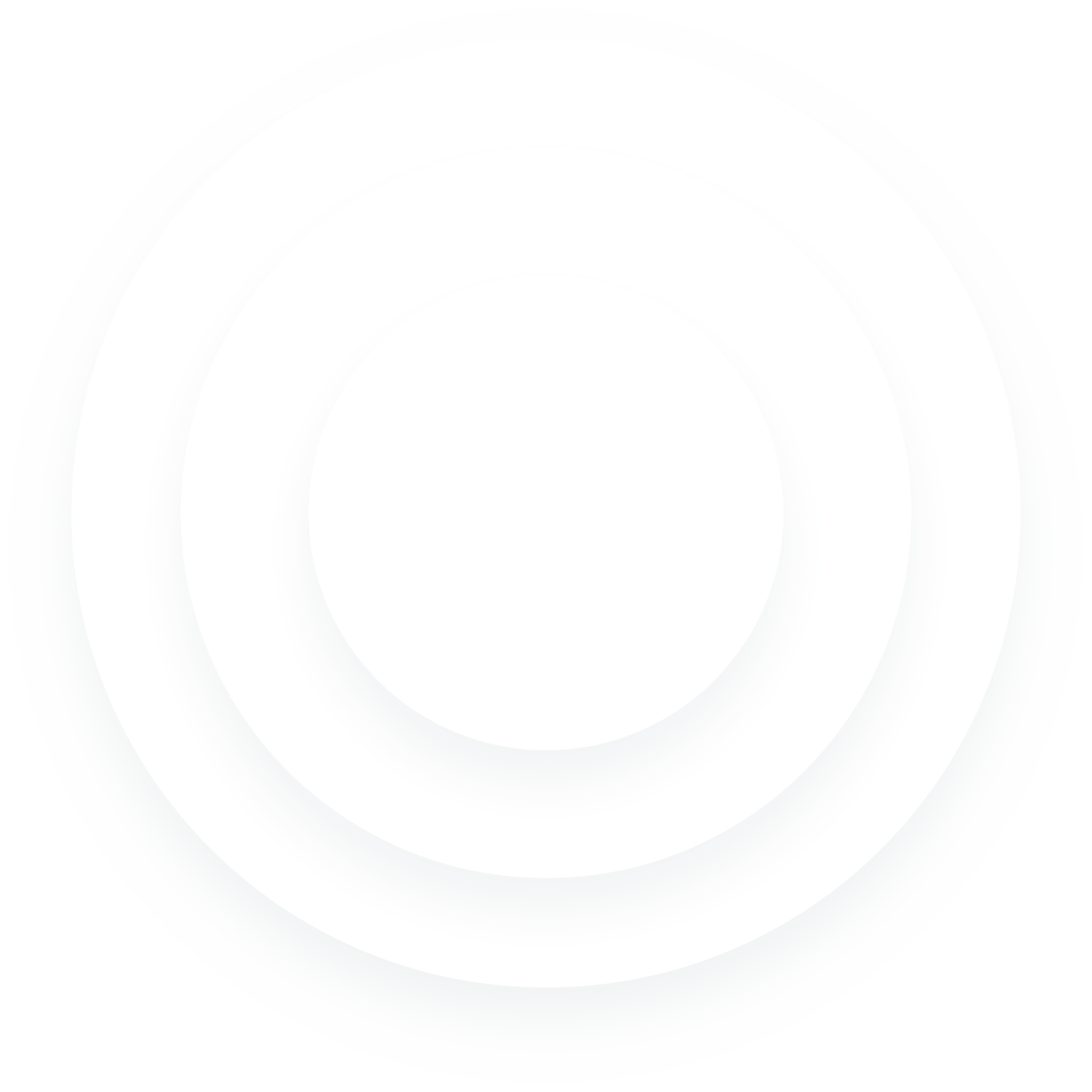 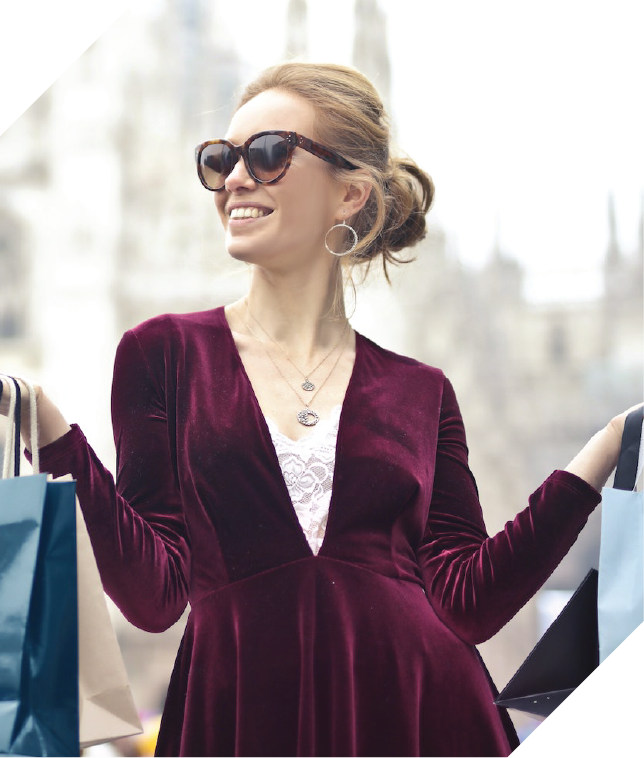 SURVEY
TEMPLATE
Date:
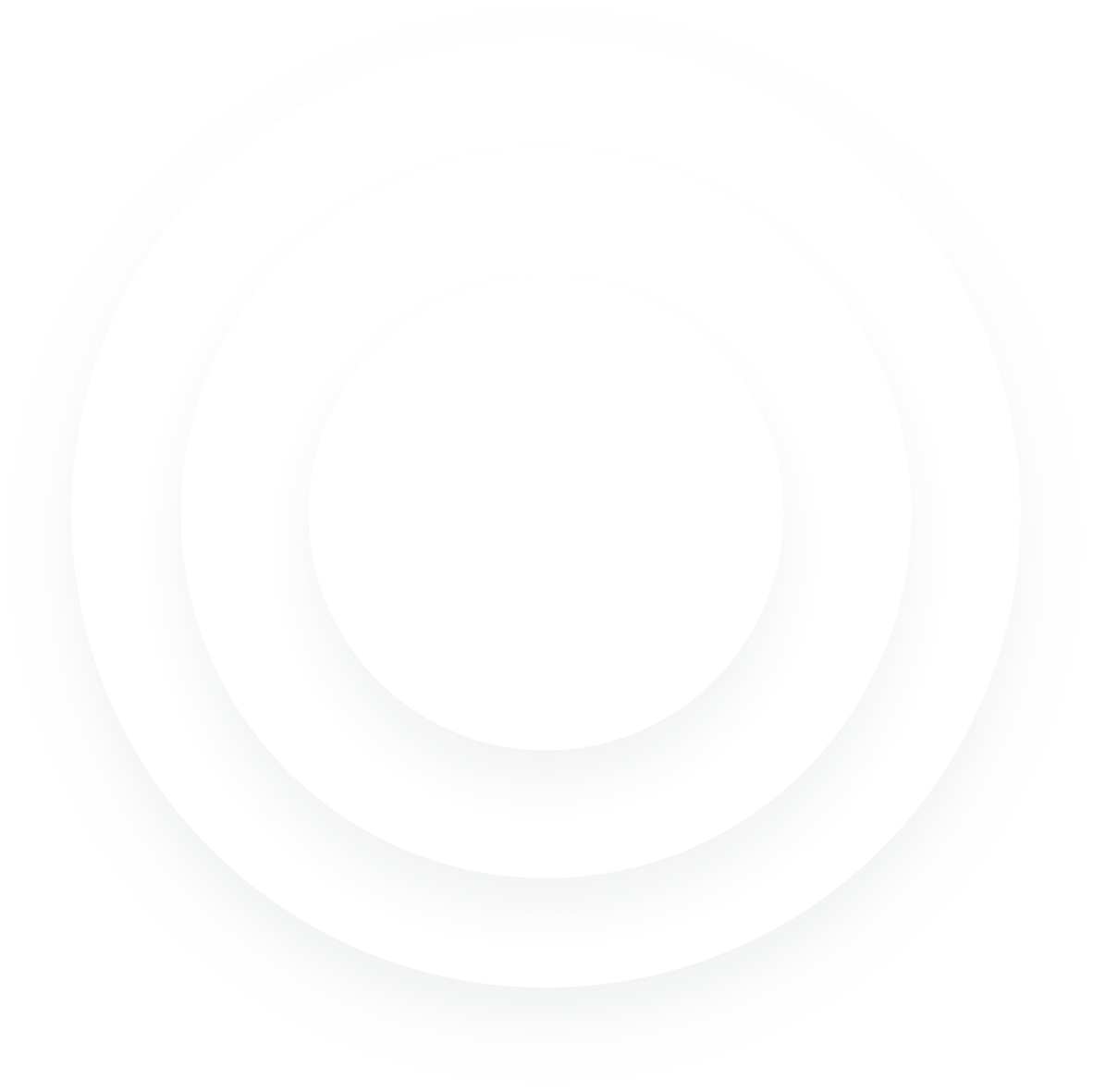 CUSTOMER INFORMATION/DETAILS
First Name:
Last Name:
Phone Number:
Email:
Address:
City
State:
Zip Code:
HOW SATISFIED ARE YOU WITH THE FOLLOWING
Very Bad
Bad
Average
Good
Very Good
Your Overall Experience
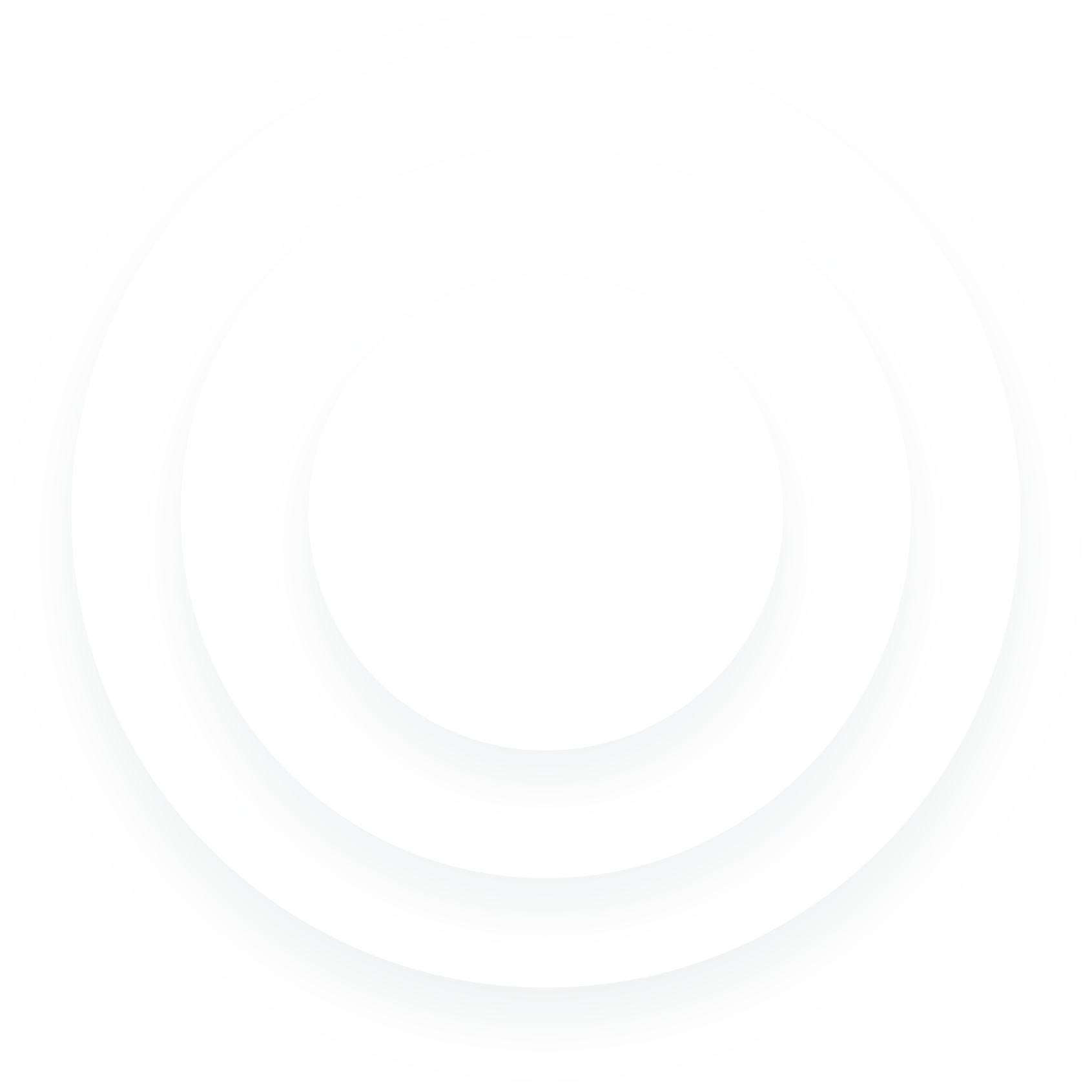 Service or Product
Customer Service
The Facility
Environment
Information Received
Technical Support
Community
+12 34 567 890 00
1273 Bins Turnpike
Your
Brand
email_your@.com
Thompsonmouth
your_website.com
Tennessee 83583
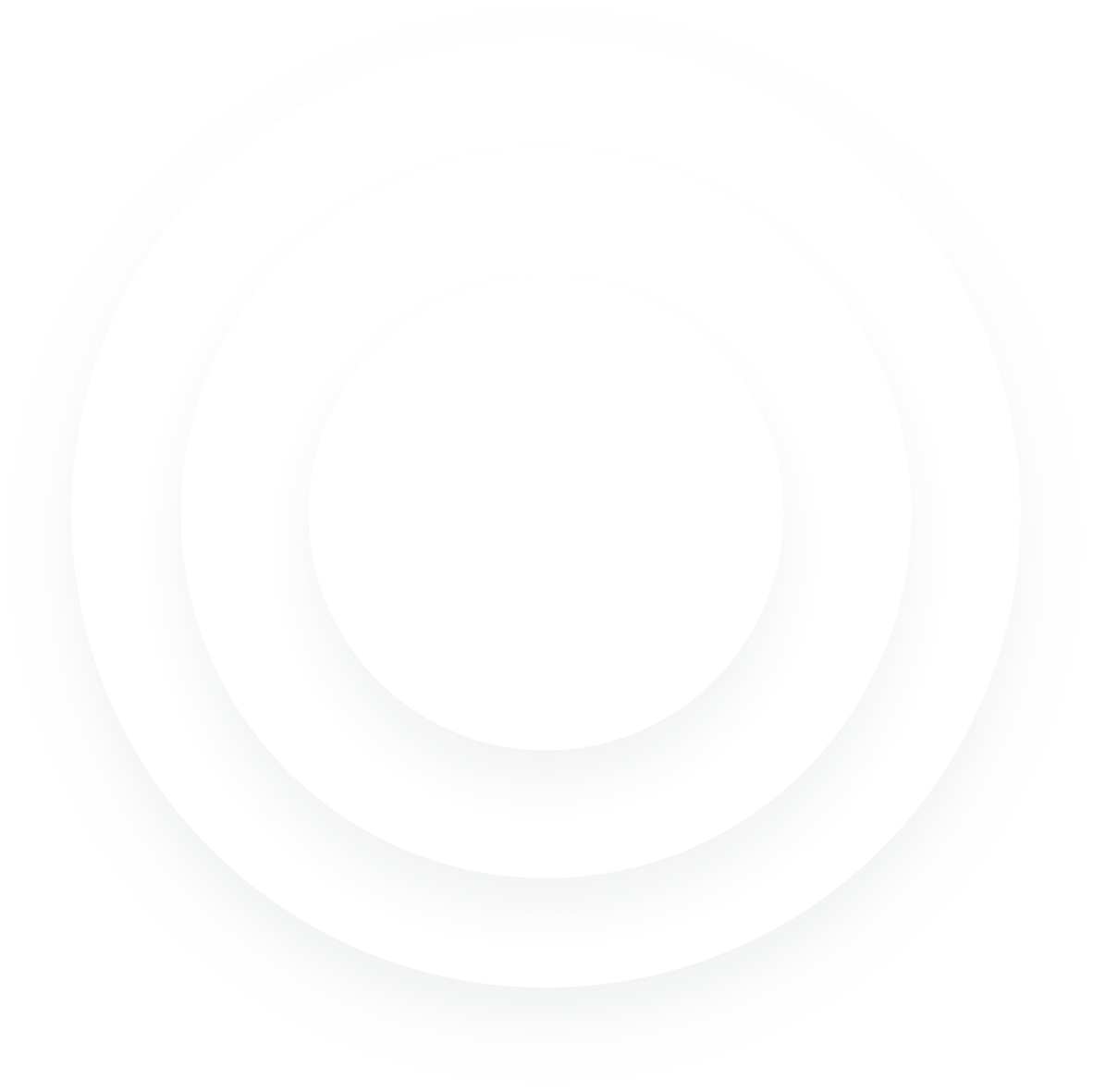 How did you hear about our product/service?
Print Advertisement
Television
Word of Mouth
Online search
Event/Exhibition
Other
Mobile Text
Email
Whatsapp Text
Social Media
Website
Other
How do you prefer to receive information about new product/service?
PLEASE MARK THE APPROPRIATE ANSWER FOR EACH QUESTION
WRITE HERE IF YOU HAVE ANY SUGGESTION FOR US
HOW SATISFIED ARE YOU WITH OUR PRODUCT/SERVICE
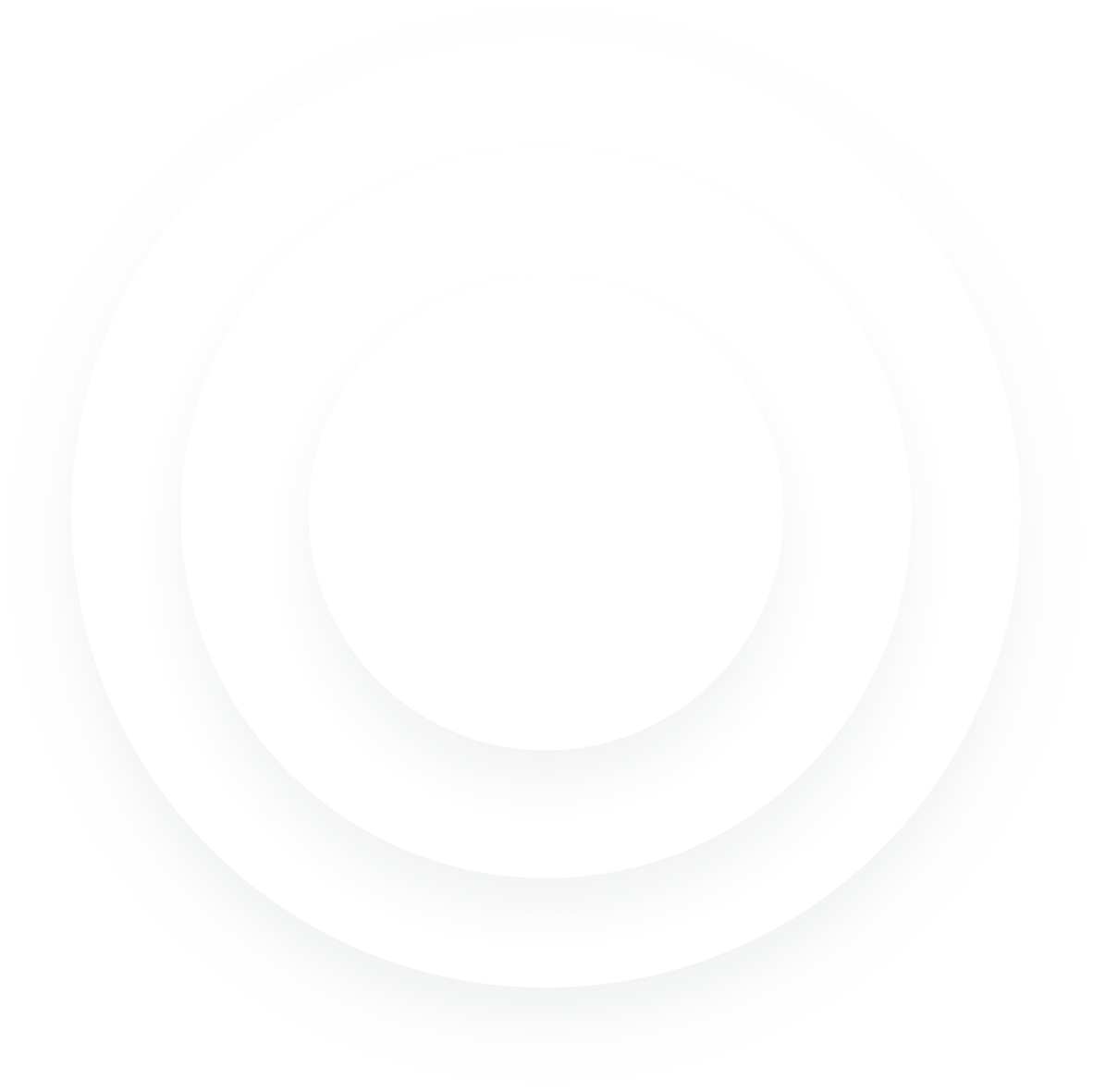 Very Bad
Bad
Average
Good
Very Good
Price
Quality
Variarity
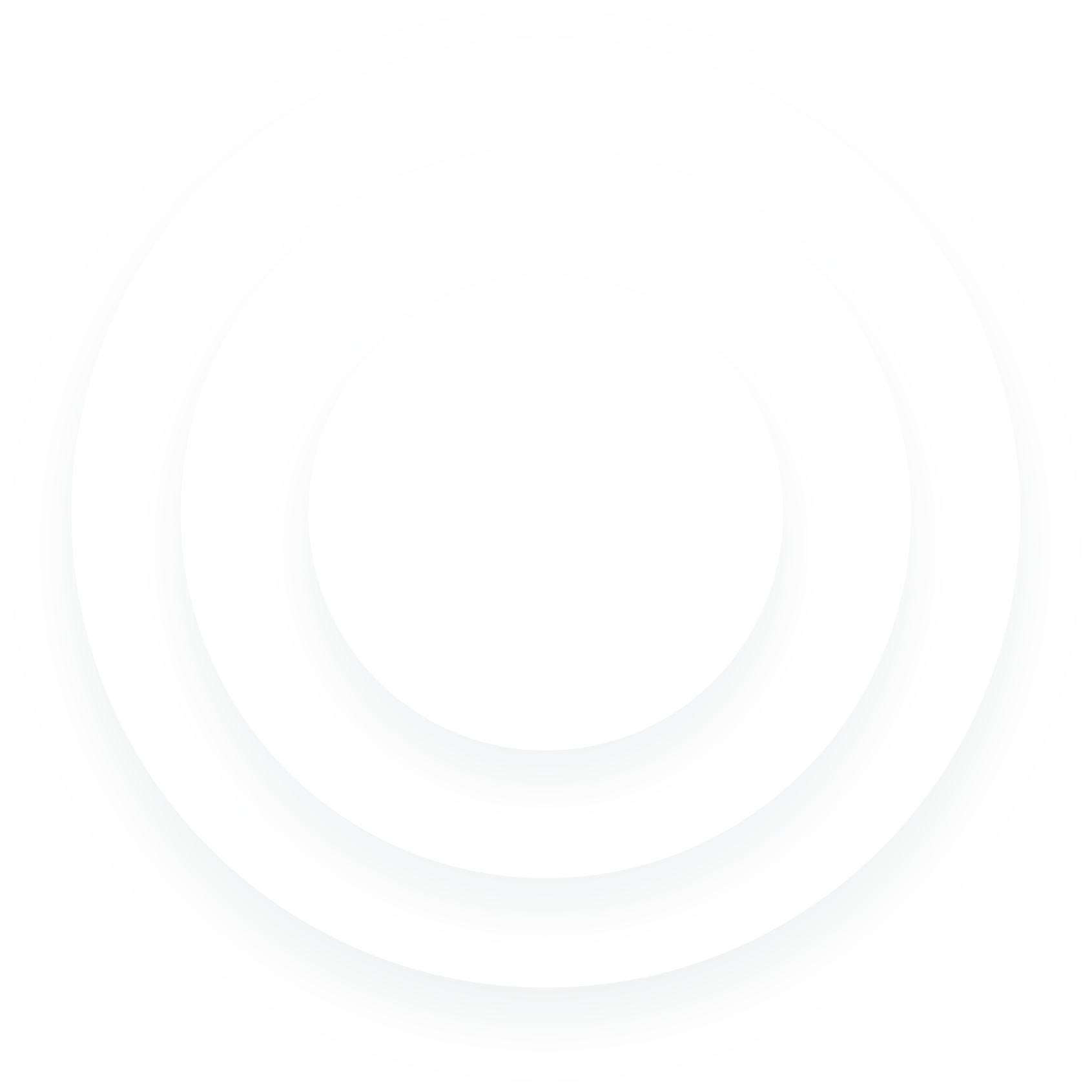 Flexibility
Support
+12 34 567 890 00
1273 Bins Turnpike
Your
Brand
email_your@.com
Thompsonmouth
your_website.com
Tennessee 83583